distance:a geographic “big idea”with many consequences inAUSTRALIA
Distance is a big idea that helps us understandmany other geographic features about Australia,
including the patterns of natural vegetation,
sheep, cattle, wine grapes, cities, and roads
(as well as the first use of this remote British colony, 
the products Australians are able to sell todayand the countries that are buying from them).
Note to Teachers

   1. This presentation has a specific purpose.  
           It is designed as an illustrated teacher guide to provide content background  
               about the “layers of information” on the clickable map of Australia.  
            It is not designed for use in class “as is” – to tailor it for a specific class, 
               you might shorten it, edit frames, add pictures or discussion questions, etc.
                                                                                                                                                                                                           (see below)
  2. This presentation has two parts – explanation and question.
          You can cut-and-paste to put question frames where you want them
               in order to promote class discussion or identify misconceptions.
           The question frames can also serve as reviews, assessments,
               or prompts for inquiry activities (individual or group).
                                                                                                                                                                                                                            
   3. This presentation is much too long.  
          There is a good reason for this – your computer has a DELETE key,
                but it does not have a CREATE key.
           This is important, because many teachers have reviewed this presentation.  
                If anyone suggested an addition (like a definition, explanation, or example), 
                we usually put it in – because other teachers might also find it useful, 
                and it takes much less time to delete a frame than to make one!
                                                                             (PS. You can delete this frame now!)
?
DELETE
Australia is
the only country that 
fills a whole continent.
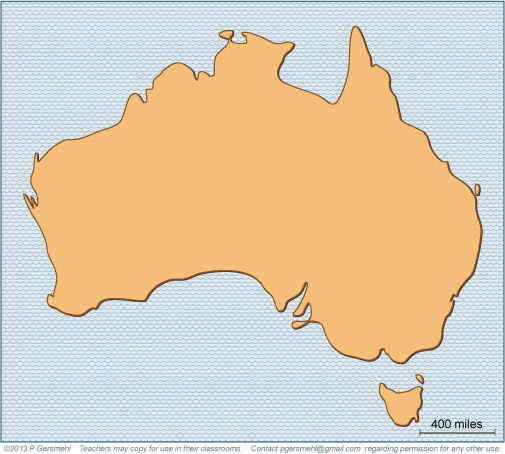 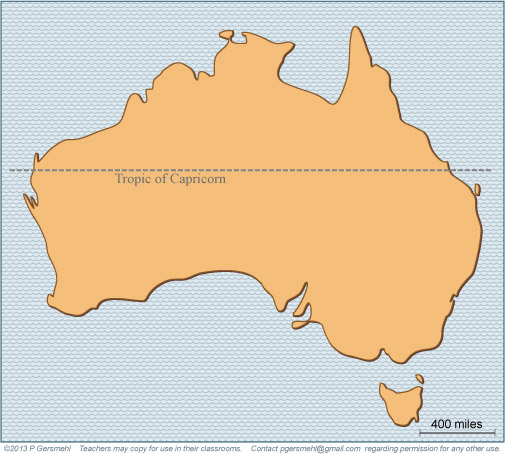 It is just the right distance 
away from the Equator, 
so the Tropic of Capricorn runs
through the middle of the country.
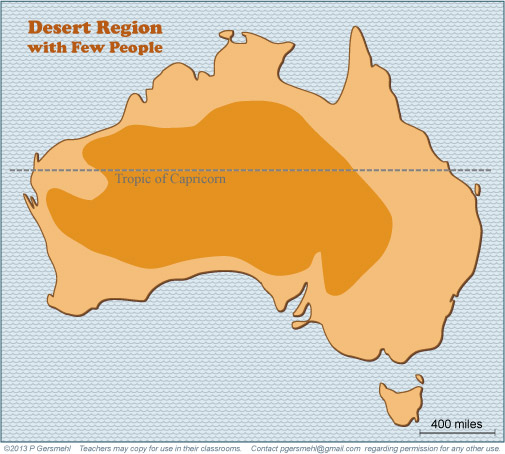 Air sinking downward
tends to make deserts
 around the Tropic lines . . .
except near the east coast
and where mountains 
 can capture some rain.
Air sinking downward
tends to make deserts
 around the Tropic lines.
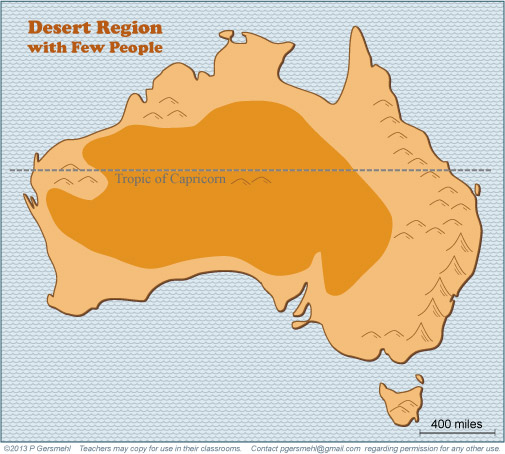 Air sinking downward
tends to make deserts
 around the Tropic lines . . .
except near the east coast
and where mountains 
 can capture some rain.
Air sinking downward
tends to make deserts
 around the Tropic lines.
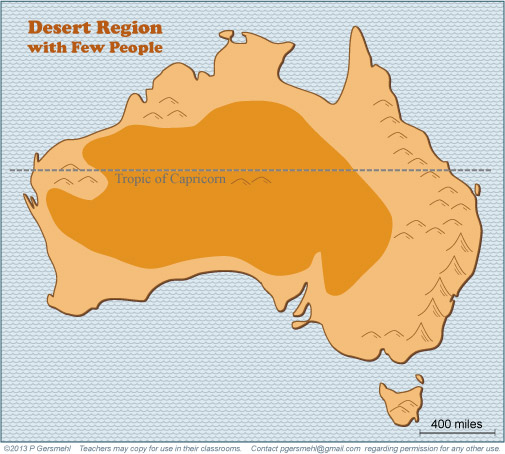 Curriculum note.

There is a presentation and a map activity called  “What Makes Deserts.”
Air sinking downward
tends to make deserts
 around the Tropic lines . . .
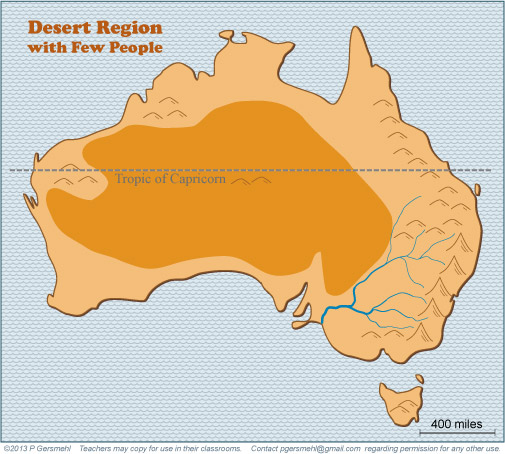 Here is one consequence of its dry climate: 
Australia has only one major river system.
It carries water away from the rainy mountains along the east coast.
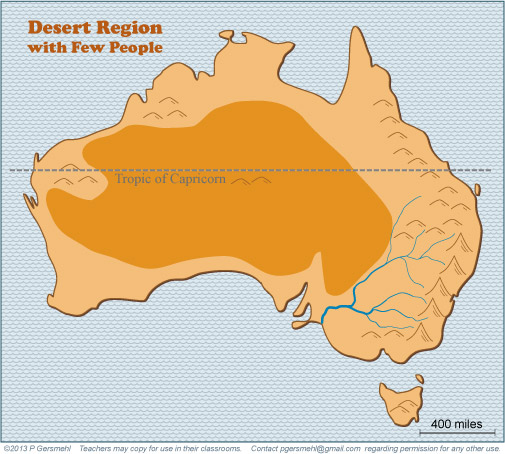 Definition: the outback is the dry
      and sparsely populated area
      in the interior of Australia.
Here is one consequence of its dry climate: 
Australia has only one major river system.
It carries water away from the rainy mountains along the east coast.
A satellite image
shows green vegetation
only around the edges.
A satellite image
shows green vegetation
only around the edges.
A satellite image
shows green vegetation
only around the edges.
A satellite image
shows green vegetation
only around the edges.
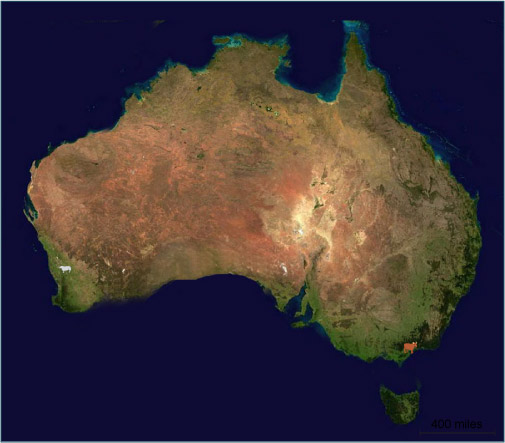 Only the 
mountains
near the coast
get enough rain
for forests.
A satellite image
shows green vegetation
only around the edges.
A satellite image
shows green vegetation
only around the edges.
A satellite image
shows green vegetation
only around the edges.
A satellite image
shows green vegetation
only around the edges.
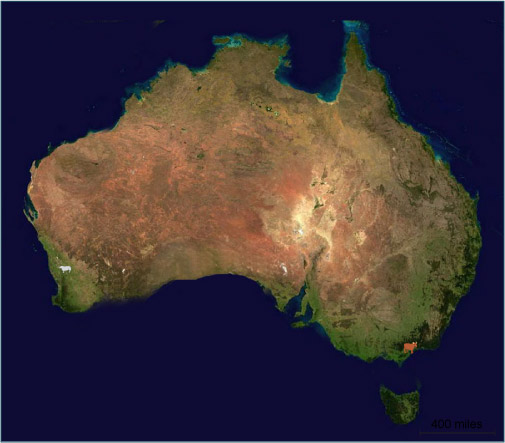 Only the 
mountains
near the coast
get enough rain
for forests.
A satellite image
shows green vegetation
only around the edges.
A satellite image
shows green vegetation
only around the edges.
A satellite image
shows green vegetation
only around the edges.
A satellite image
shows green vegetation
only around the edges.
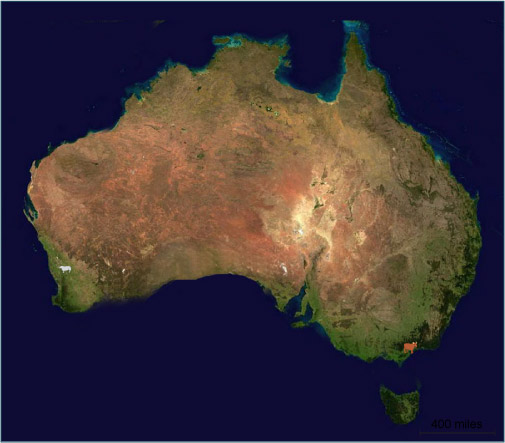 Caution: details can change
on a satellite image
from season to season
and from year to year.
Because of its great distance from England,
one of the first “uses” of the British colony 
in Australia was as a prison!
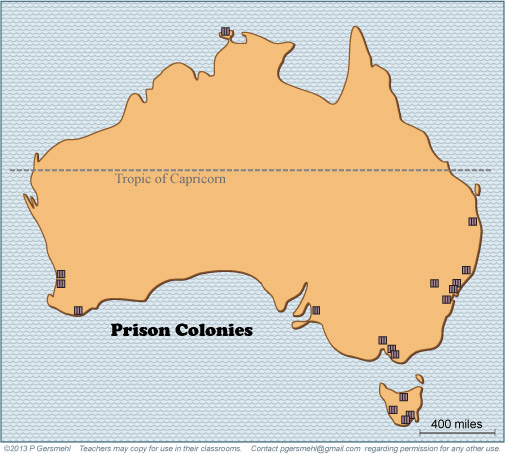 Because of its great distance from England,
one of the first “uses” of the British colony 
in Australia was as a prison!
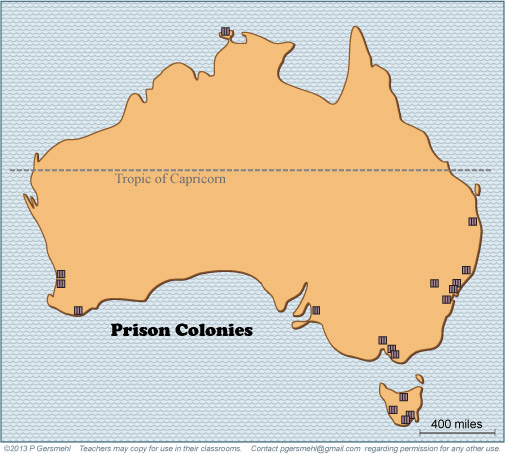 Why would it
be desirable
to put a prison
far away
from your
homeland?
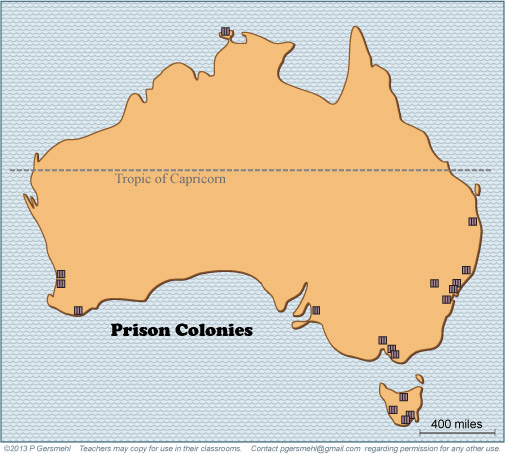 Later, when more settlers came,
they had another big problem:

they had to find some products
that they could ship
all the way to England,
in order to earn money
to buy the things they needed.
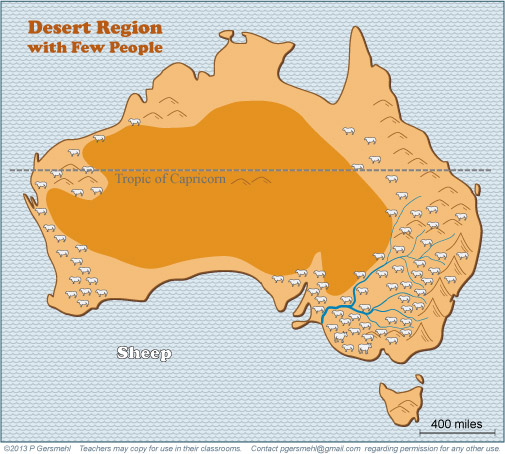 Textile mills in England needed a lot of wool and cotton. 

Australia does not have enough rain for cotton, but sheep 
can survive on the short grass around the central desert.
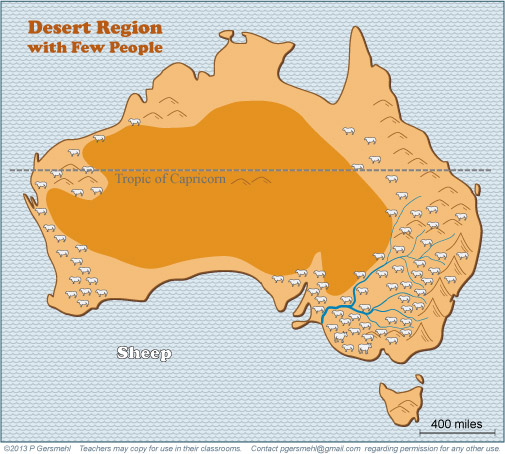 And wool 
does not spoil
when shipped
long distances
on a boat.
Textile mills in England needed a lot of wool and cotton. 

Australia does not have enough rain for cotton, but sheep 
can survive on the short grass around the central desert.
Curriculum note.

There is a presentation and a graph activity 
about distance and trade.
 It’s called “Counting Down
[to decide what to grow].”
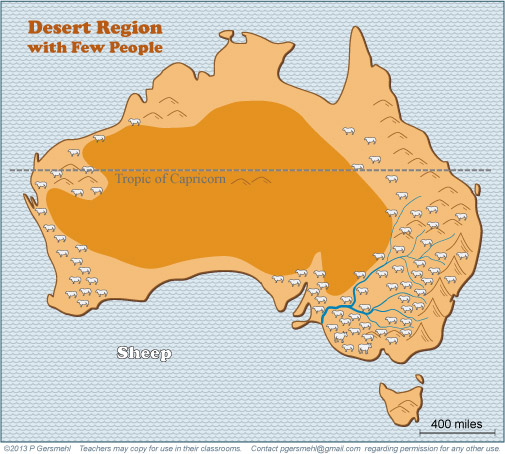 And wool 
does not spoil
when shipped
long distances
on a boat.
Textile mills in England needed a lot of wool and cotton. 

Australia does not have enough rain for cotton, but sheep 
can survive on the short grass around the central desert.
Raising cattle is another option for Australian ranchers,
especially in hot places, closer to the equator.
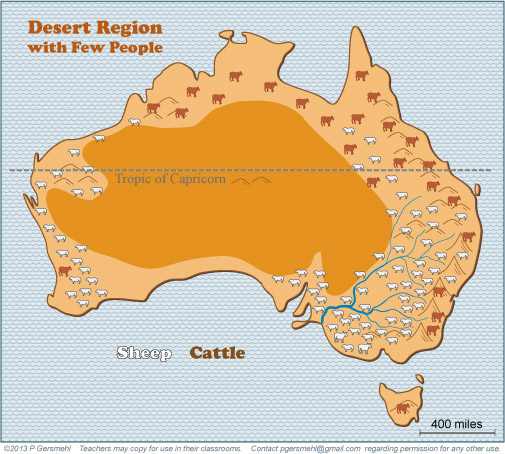 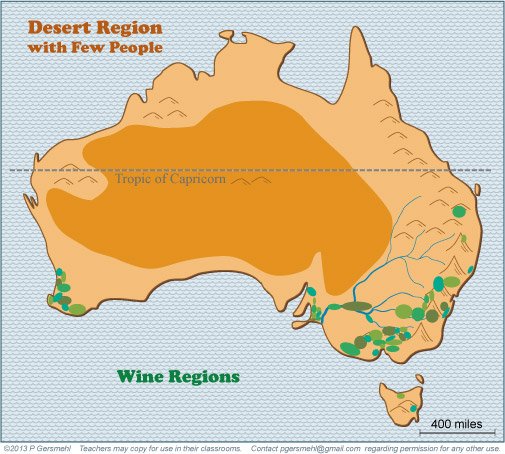 Still later, Australians learned
that they could sell high-quality wine
from grapes grown near the south coast.
This area near the west coast
is about the same distance
from the Equator as California,
Spain, Italy, or central Chile.

As a result, it has basically
the same kind of climate –
good for growing wine grapes.
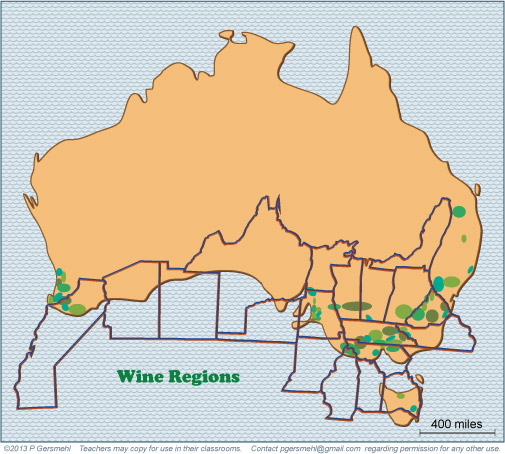 We have to turn the U.S. upside-down
to make this demonstration, because
Australia is in the southern hemisphere.
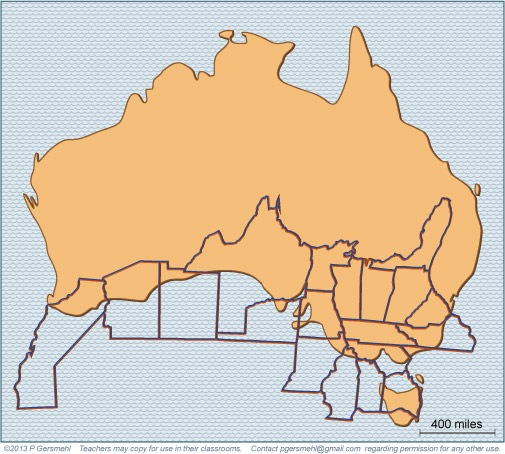 The map makes it clear that
most of Australia is like Mexico, 
closer to the equator than Texas.

Deserts tend to form at this latitude.

(Mexico is lucky to have higher mountains).
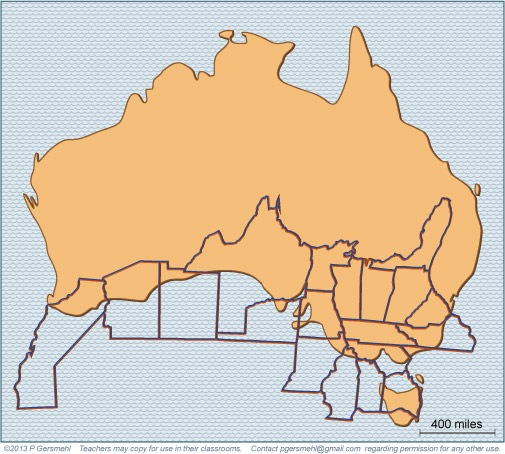 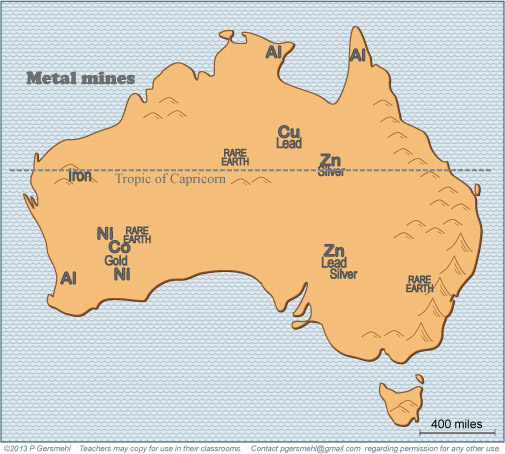 Australia is lucky to have rich deposits
of several important minerals – 
including rare earths like neodymium
(which is used in hybrid cars and wind generators).
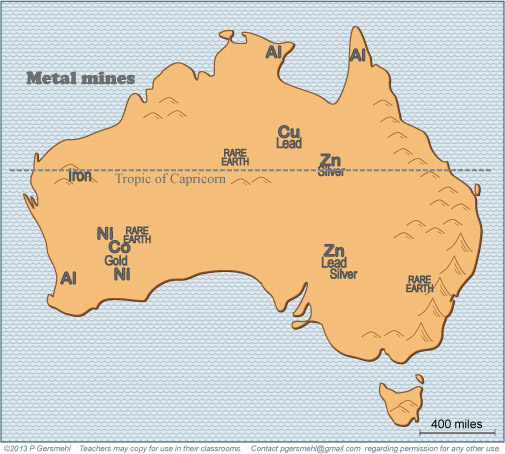 Metal ores are a good trade
     commodity for Australia,
     because they are:

          1) not perishable,

          2) valuable per ton, 
               and therefore 

          3) easy to transport
                long distances.
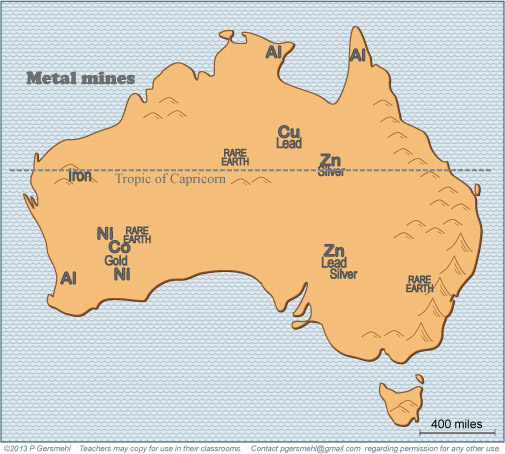 Metal ores are a good trade
     commodity for Australia,
     because they are:

          1) not perishable,

          2) valuable per ton, 
               and therefore 

          3) easy to transport
                long distances.
Curriculum note.

There is a clickable map about the Economic Geology of the World.
Most of the roads in the desert areas
were built to link mines with the coast.
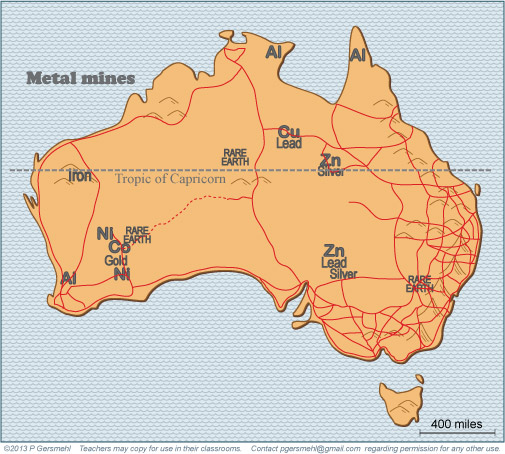 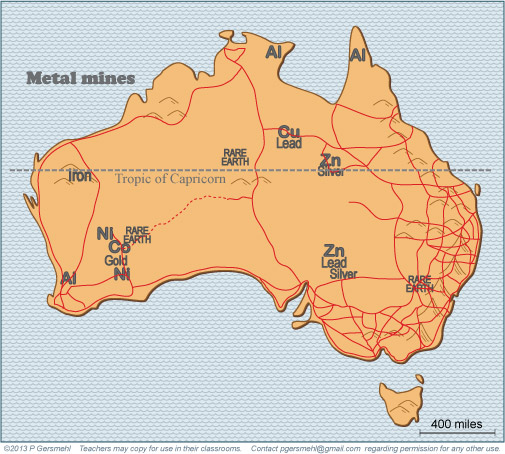 Otherwise, it is
just too expensive
to build a long road
just to connect
a few people.
Otherwise, it is
just too expensive
to build a long road
just to connect
a few people.
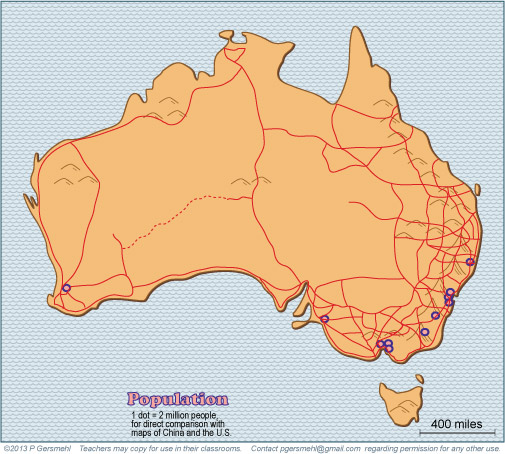 Most Australian people
live in cities in the rainy areas
near the southern coast.
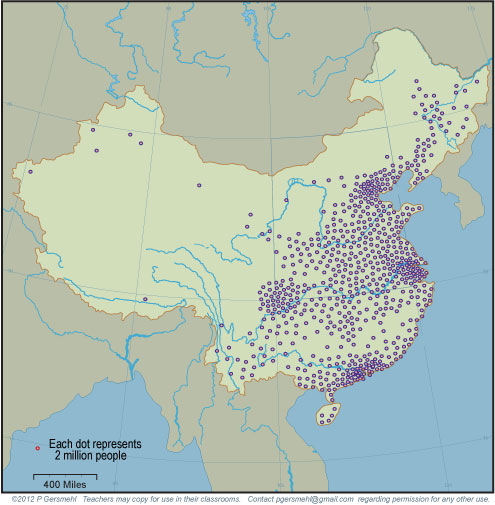 Both maps use
one dot for every
2 million people,
so you can compare
Australia with China

China has almost
60 times as many people
 in about the same area.
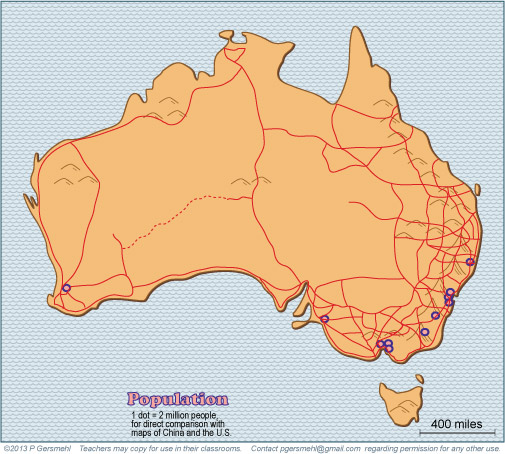 Overlaying three maps shows that
modern cities and grape growers 
are in the same general areas
 as the original prison colonies!
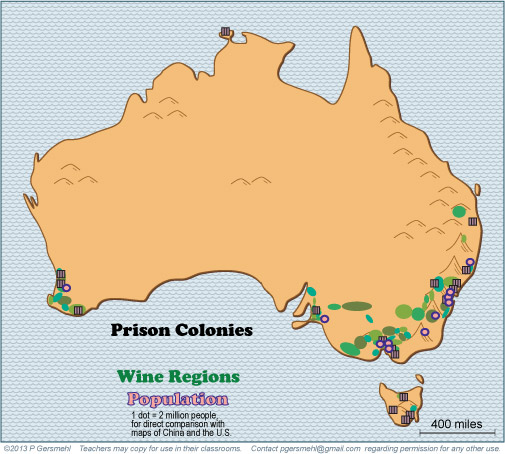 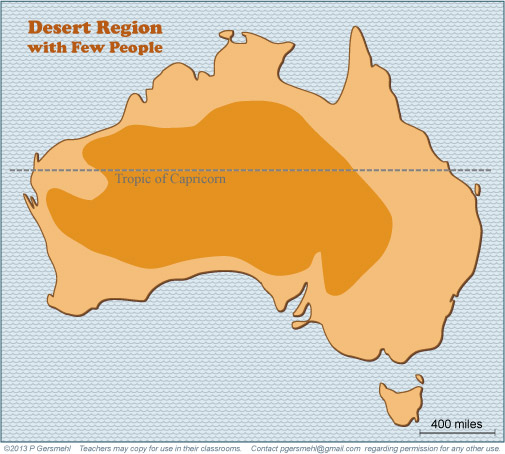 Because, as you remember,
most of Australia is the right distance
from the Equator to be a desert.
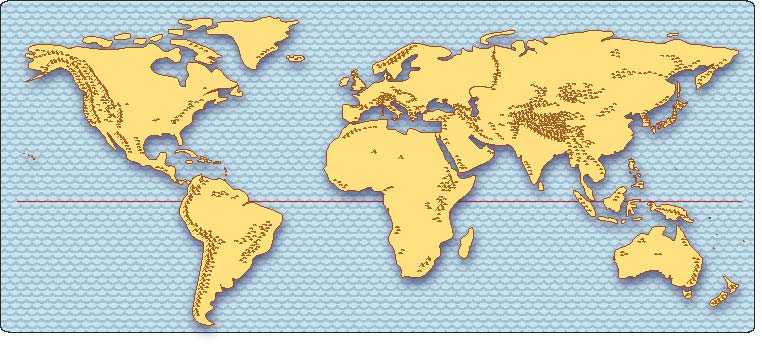 EUROPE
UNITEDSTATES
CHINA
INDIA
AUSTRALIA
A big issue in Australia today: change.

Australia’s population, language, culture, and trade
have long reflected its history as a British colony.

Australia is much closer, however, to India and China,
with their large populations, growing economies,
and rising demand for resources.

As a result, Australia is selling more products 
to China, India, and other Asian countries,
and many people are moving from Asia to Australia.

This is changing the population and economy of Australia.
This presentation showed one way to use 
the clickable map of Australia - to help us investigate 
 some consequences of the big idea of distance.

Distance can have an influence on:
This presentation showed one way to use 
the clickable mini-Atlas - to help us investigate 
 some consequences of the big idea of resources, 
with examples from Southwest Asia and north Africa.

Resources can affect:
This presentation showed one way to use 
the clickable map of Australia - to help us investigate 
 some consequences of the big idea of distance.

Distance can have an influence on :
This presentation showed one way to use 
the clickable mini-Atlas - to help us investigate 
 some consequences of the big idea of resources, 
with examples from Southwest Asia and north Africa.

Resources can affect:
Climate – because Australia is the “right” distance                    from the equator to have a large desert
This presentation showed one way to use 
the clickable map of Australia - to help us investigate 
 some consequences of the big idea of distance.

Distance can have an influence on :
This presentation showed one way to use 
the clickable mini-Atlas - to help us investigate 
 some consequences of the big idea of resources, 
with examples from Southwest Asia and north Africa.

Resources can affect:
Climate – because Australia is the “right” distance                    from the equator to have a large desert
Security – because a distant place is hard to defend,                            but also less likely to be attacked
This presentation showed one way to use 
the clickable map of Australia - to help us investigate 
 some consequences of the big idea of distance.

Distance can have an influence on :
This presentation showed one way to use 
the clickable mini-Atlas - to help us investigate 
 some consequences of the big idea of resources, 
with examples from Southwest Asia and north Africa.

Resources can affect:
Climate – because Australia is the “right” distance                    from the equator to have a large desert
Security – because a distant place is hard to defend,                            but also less likely to be attacked
Economy – because what you produce in a distant place                has to be able to pay the cost of transportation
This presentation showed one way to use 
the clickable map of Australia - to help us investigate 
 some consequences of the big idea of distance.

Distance can have an influence on :
This presentation showed one way to use 
the clickable mini-Atlas - to help us investigate 
 some consequences of the big idea of resources, 
with examples from Southwest Asia and north Africa.

Resources can affect:
Climate – because Australia is the “right” distance                    from the equator to have a large desert
Security – because a distant place is hard to defend,                            but also less likely to be attacked
Economy – because what you produce in a distant place                has to be able to pay the cost of transportation
Infrastructure – because roads, electricity, mail, ambulances,          and many other services cost a lot more per person      if there are fewer people per square mile to pay for them
This presentation showed one way to use 
the clickable map of Australia - to help us investigate 
 some consequences of the big idea of distance.

Distance can have an influence on :
This presentation showed one way to use 
the clickable mini-Atlas - to help us investigate 
 some consequences of the big idea of resources, 
with examples from Southwest Asia and north Africa.

Resources can affect:
Climate – because Australia is the “right” distance                    from the equator to have a large desert
Security – because a distant place is hard to defend,                            but also less likely to be attacked
Economy – because what you produce in a distant place                has to be able to pay the cost of transportation
Infrastructure – because roads, electricity, mail, ambulances,          and many other services cost a lot more per person      if there are fewer people per square mile to pay for them
Land use – because people tend to want to be close         to things they like (parks, stores), and to push things        they don’t like (prisons, smelly factories) farther away
QuestionsVERSION
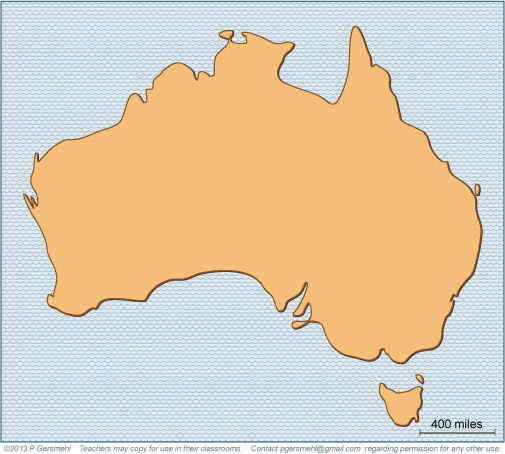 How is Australia
different from all
other continents?
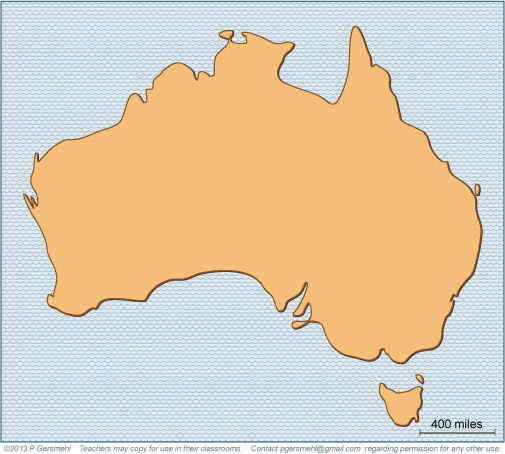 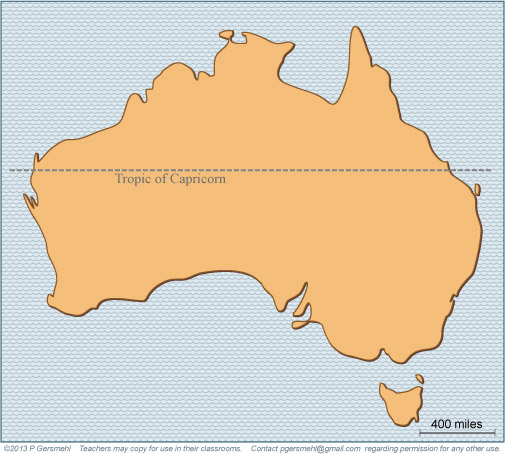 Why is it important that the 
Tropic of Capricorn runs through the middle of the country?
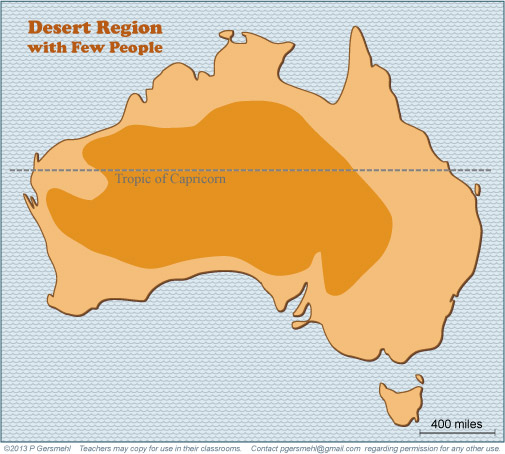 What causes deserts
 to form near
the Tropic lines?
Why do the mountains
and coastal areas
get more rain?
Air sinking downward
tends to make deserts
 around the Tropic lines.
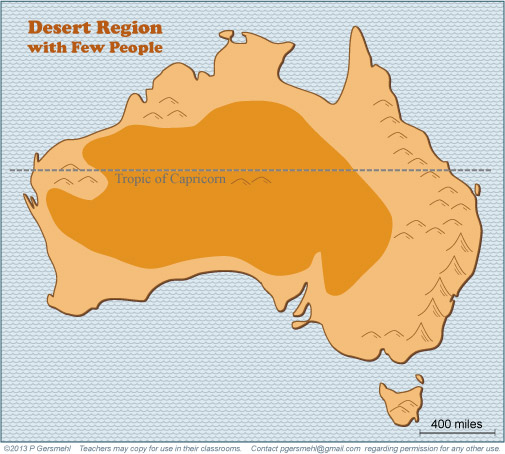 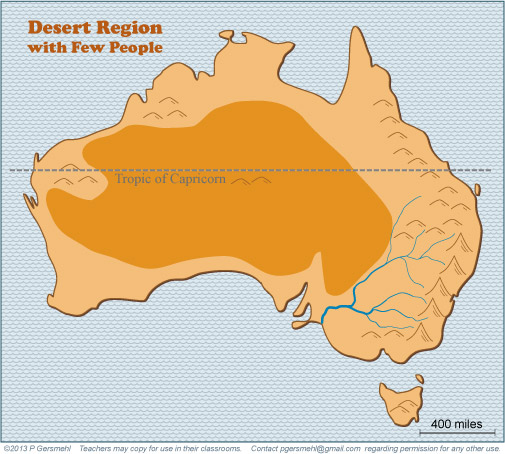 Why is it important
that Australia has only
one major river system?
A satellite image
shows green vegetation
only around the edges.
A satellite image
shows green vegetation
only around the edges.
A satellite image
shows green vegetation
only around the edges.
A satellite image
shows green vegetation
only around the edges.
A satellite image
shows green vegetation
only around the edges.
What is the green color
near the coasts
 on this satellite image?
A satellite image
shows green vegetation
only around the edges.
A satellite image
shows green vegetation
only around the edges.
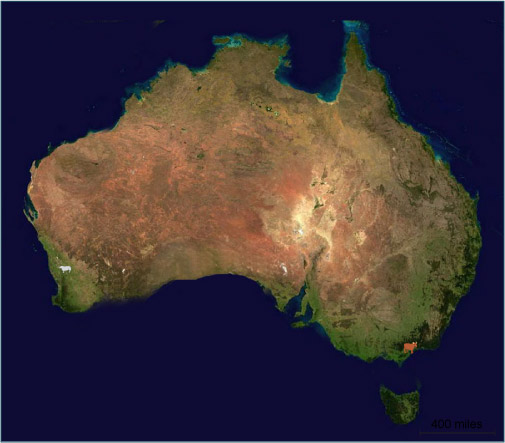 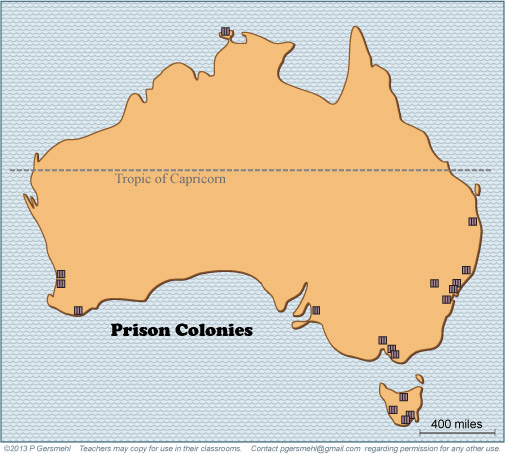 Why would it
be desirable
to put a prison
far away
from your
homeland?
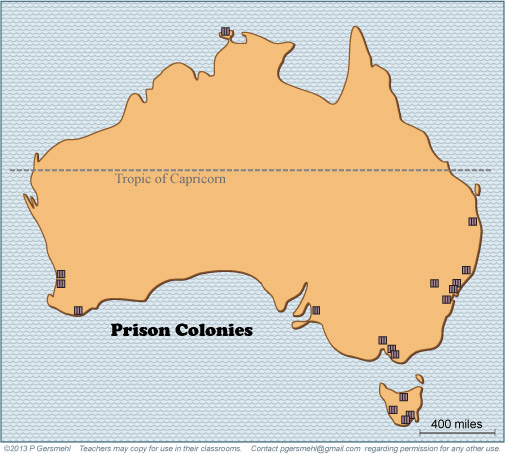 What was a big challenge
for colonists trying to find
a product to grow or make
in a place like Australia?
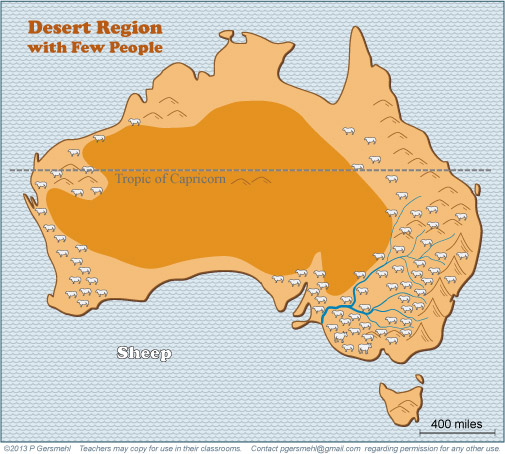 How does an economy based on raising sheep
help solve the problem you just described?
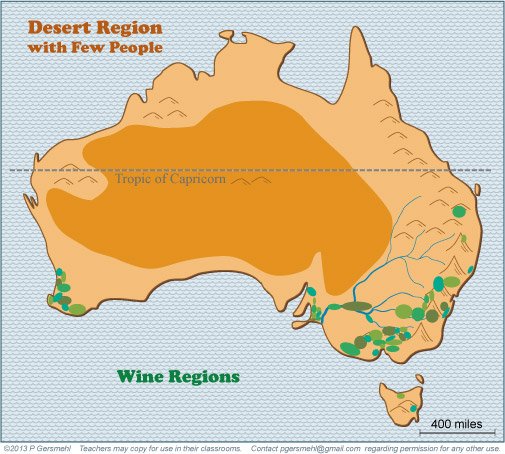 Still later, Australians learned
that they could sell high-quality wine
from grapes grown near the south coast.
What conditions make the south coast
a good place to grow grapes
for wine production?
Why is it significant that
this area on the west coast
is about the same distance
from the Equator as California,
Spain, Italy, or central Chile?
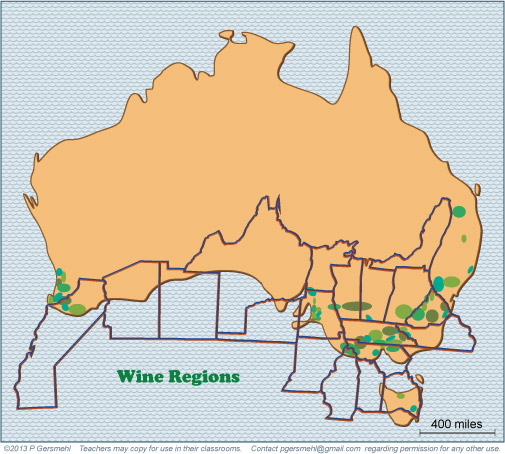 Why did we turn the U.S. upside-down
to make this demonstration?
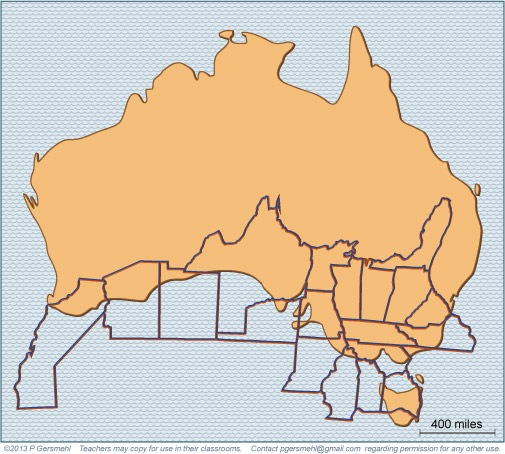 Is it more accurate 
to describe Australia
as being like Mexico
or like Canada?

Why?
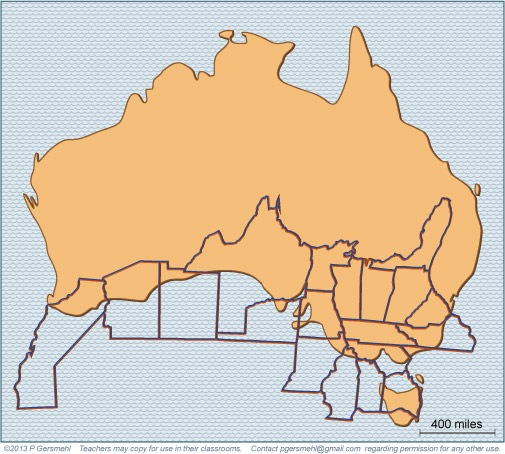 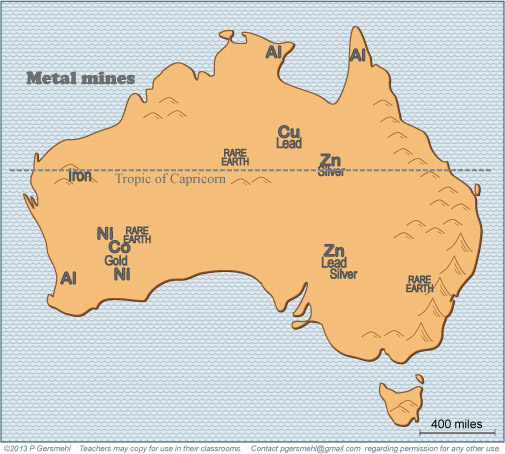 Why is Australia lucky to have deposits
of several important minerals – 
including rare earths like neodymium?
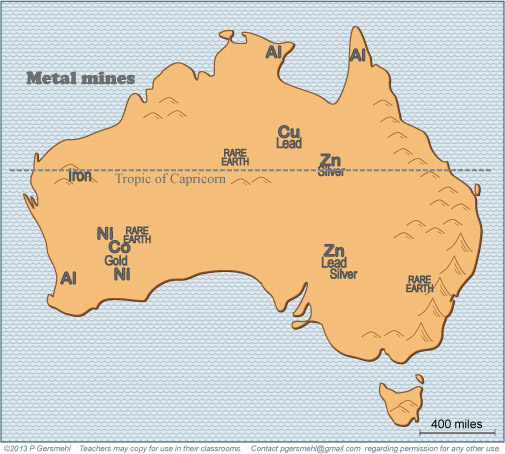 Why is Australia lucky to have deposits
of several important minerals – 
including rare earths like neodymium?
What is neodymium
used to make?
Why are the roads in Australia
built in the places they are?
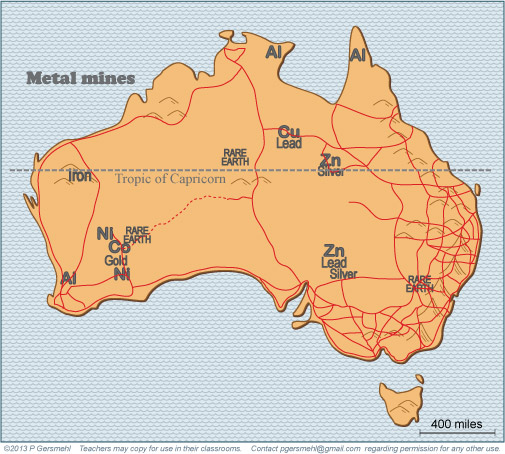 How would you describe
the geographic pattern 
of population in Australia?
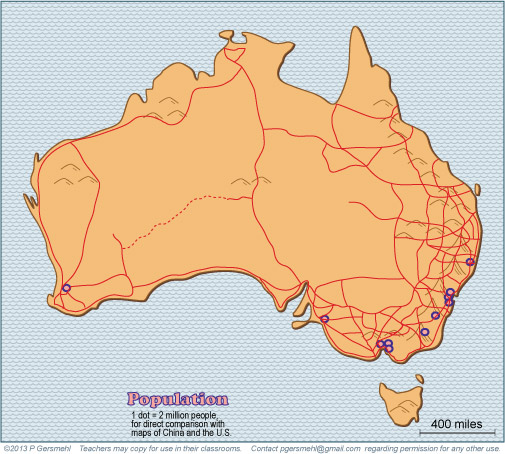 And how would 
you compare
the pattern
of population
in Australia
to the pattern
in China?
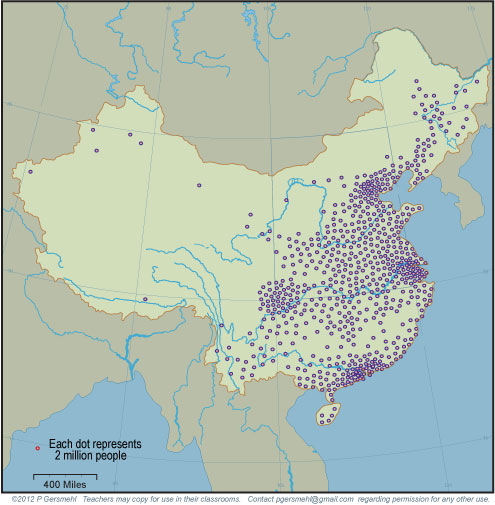 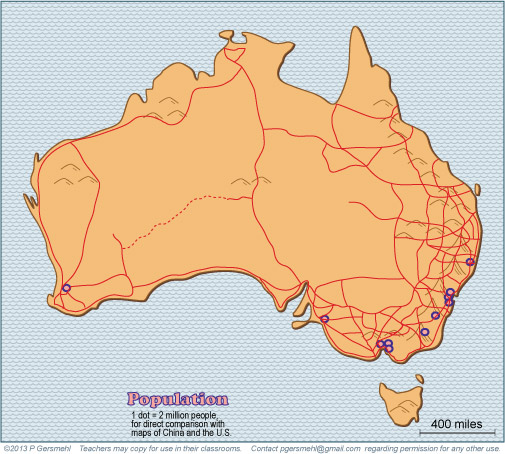 Why are the geographic patterns of modern grape growers and major urban areas
so similar to the patterns
the original prison colonies?
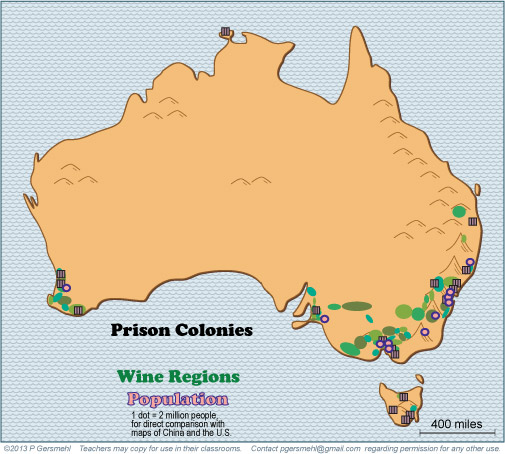 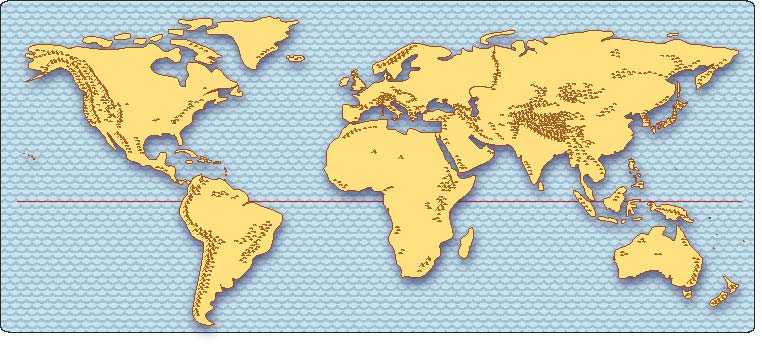 EUROPE
UNITEDSTATES
CHINA
INDIA
AUSTRALIA
How have the population, language, culture, 
and trading partners of Australia 
reflected its history as a British colony?

What is the significance of the fact that
Australia is much closer to India and China,
with their large populations, growing economies,
and rising demand for resources?

How are things changing
as a result of that shorter distance?
Here are a few questions for individual inquiry:

  1. Why do deserts tend to form near the Tropic lines?

  2. Why does Australia have “unusual” plants and animals?

  3. Why did rabbits become a serious problem in Australia?

  4. What foods do Americans buy from farmers in Australia?

  5. What products do Americans sell to people in Australia?

  6. What metals do people in Australia sell to factory managers           in China?  What are they used for?

  7. What is the Australian policy about immigration? 

  8. How is global warming affecting the economy of Australia?
Copyright 2019, Phil and Carol Gersmehl

Teachers who saw this presentation at a workshop
or downloaded it from our internet site have permission
to make a copy on their own computers for these purposes: 
             
                   1. to help them review the workshop,
             
             2. to show the presentation in their own classrooms,                      at sessions they present at teacher conferences,                     or to administrators in their own school or district,
            
3. to use individual frames (with attribution)                  in their own class or conference presentations.

For permission for any other use, 
including posting frames on a personal blogor uploading to any network or websitethat can be accessed from outside your school, 
contact pgersmehl@gmail.com